Особенности функциональной грамотности педагога-предметника 
(на примере урока математики )
Подготовила: Полунова Ирина Ивановна
учитель физики и математики 
МОУ СОШ №1
села Покойного, Буденновского района
Функциональная грамотность есть уровень знаний, умений и навыков, обеспечивающий нормальное функционирование личности в системе социальных отношений, который считается минимально необходимым для осуществления жизнедеятельности личности в конкретной среде. Функциональная грамотность обнаруживает себя в конкретной жизненной ситуации.
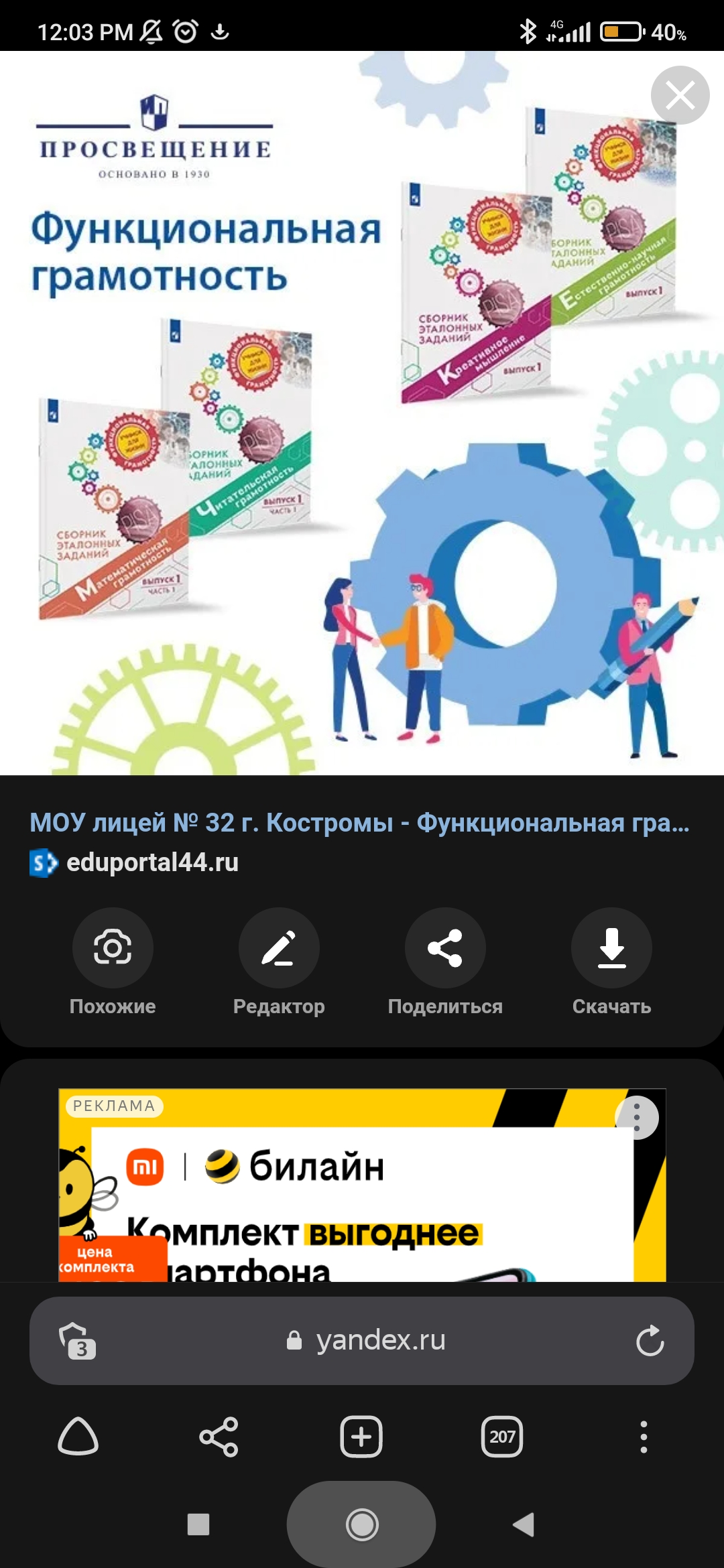 В понятие «функциональная грамотность» вкладывается следующий смысл:

1.Читательская грамотность – способность прочитать с пониманием и осмыслением письменных текстов.

2. Математическая грамотность – способность человека определять и понимать роль математики в мире, в котором он живет, высказывать хорошо обоснованные математические суждения и использовать математику.

3. Естественнонаучная грамотность – способность использовать естественнонаучные знания для отбора в реальных жизненных ситуациях тех проблем, которые могут быть исследованы и решены с помощью научных методов.
Естественнонаучная грамотность.
     Одним из основных направлении модернизации системы образования является обучение учащихся самостоятельно добывать и анализировать, структурировать и эффективно использовать информацию для максимальной самореализации и полезного участия в жизни общества. В условиях модернизации системы образования роль предметов естественнонаучного цикла, возрастает и обеспечивает разработку эффективных путей и средств решения жизненно важных для людей задач и проблем.
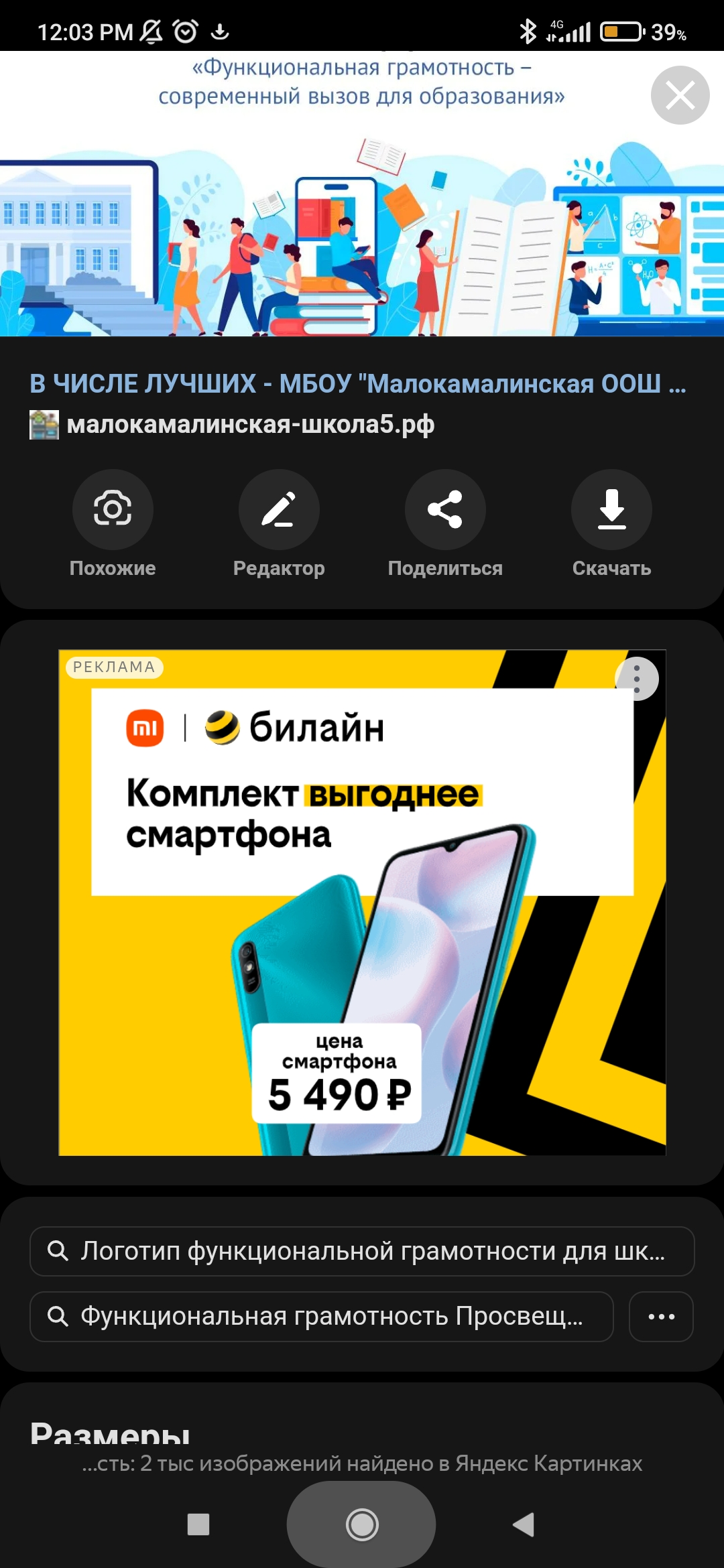 Требования  к компетентностям учителя, который ставит задачу формирования естественнонаучной грамотности учащихся:

Учитель сам должен обладать компетентностями, которые составляют функциональную грамотность. Только так учитель сможет целенаправленно использовать задания по функциональной грамотности в учебном процессе и тем более самостоятельно разрабатывать такие задания.

2. Учитель должен выступать в качестве организатора (или координатора) продуктивной деятельности учащихся. А это требует педагогической компетентности.
Таким образом, проблема развития функциональной грамотности учащихся в процессе обучения предметам естественнонаучного цикла должна быть реализована в аспекте содержания учебной деятельности и компетентности учителя.
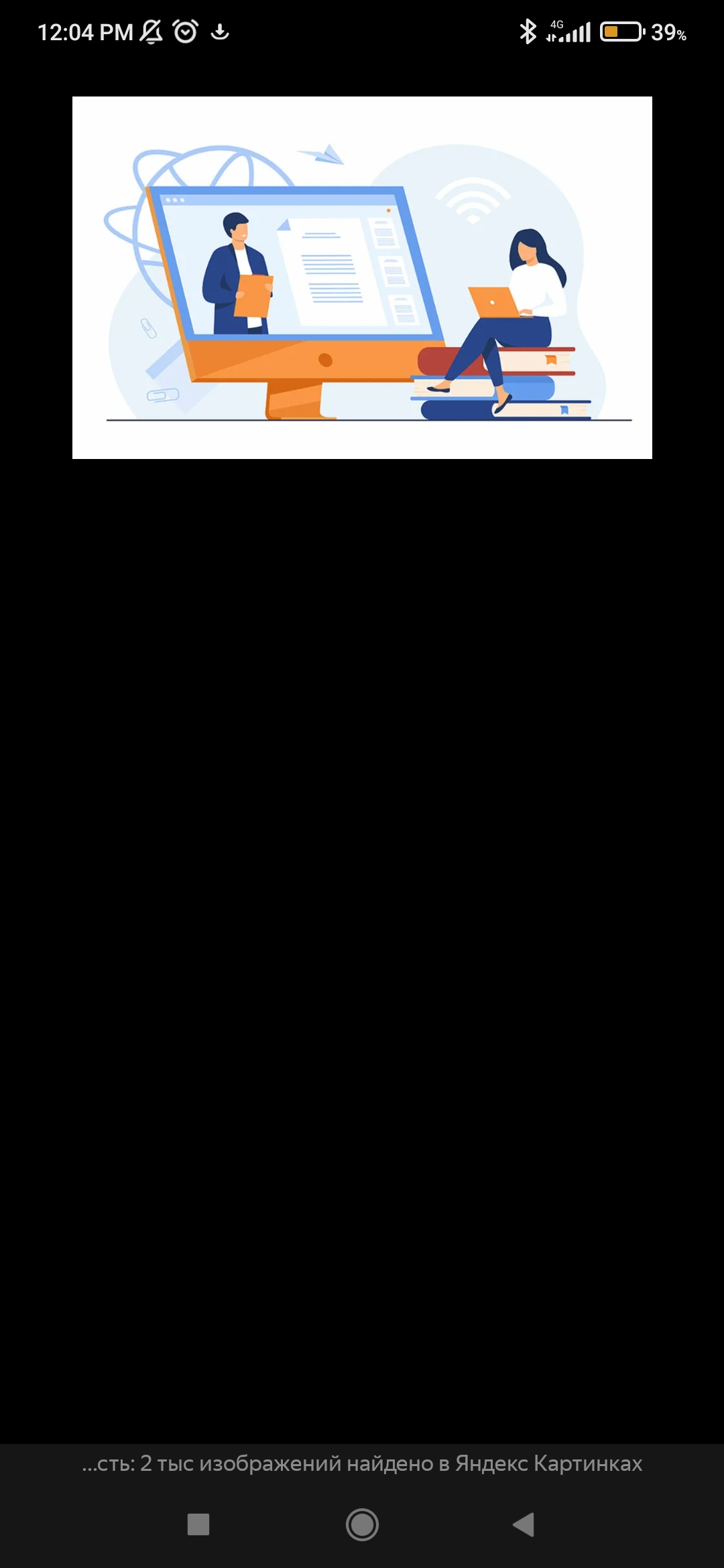 Развитие профессиональной компетентности учителя, обеспечивающей реализацию педагогического процесса, инициирующего и формирующего функциональную грамотность учащегося, является на современном этапе развития образования одной из главных задач. Трудности, связанные с организацией и содержанием процесса формирования функциональной грамотности учащихся, связаны с тем, что:

1) недостаточно полно определено само понятие функциональной грамотности, не учитываются изменения в понимании и содержании понятия на современном этапе развития образования;
2) вследствие этого функциональная грамотность не формируется в школьной практике как целостная система, как правило, общеобразовательные учреждения работают над формированием
учебных умений и навыков (технологический компонент), но без опоры на субъектный опыт учащихся, что не способствует развитию качеств личности, необходимых современному школьнику для успешного функционирования и адаптации в обществе (личностный компонент);
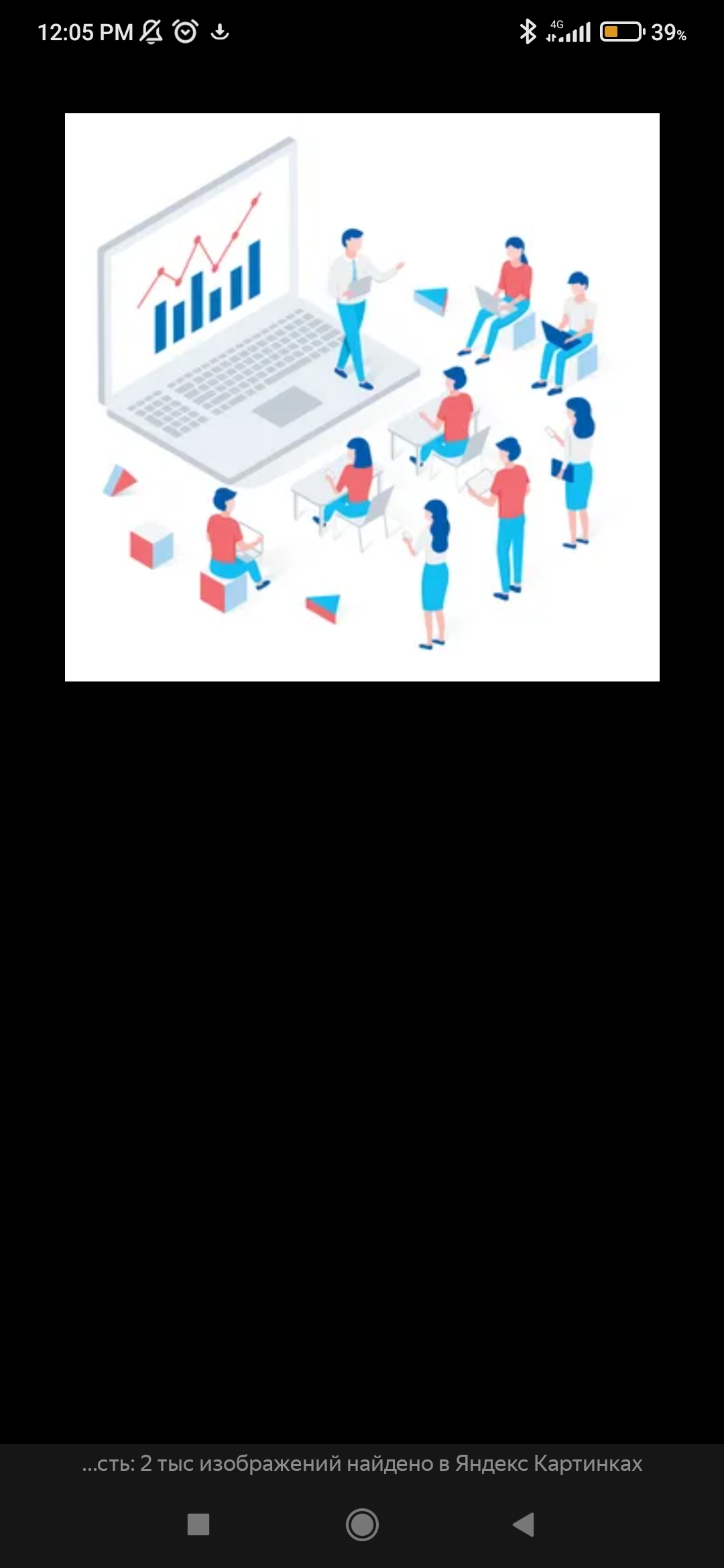 3) не уделяется должного внимания формированию новых составляющих функциональной грамотности учащихся: коммуникативной, компьютерной, экологической, экономической, правовой и др.;
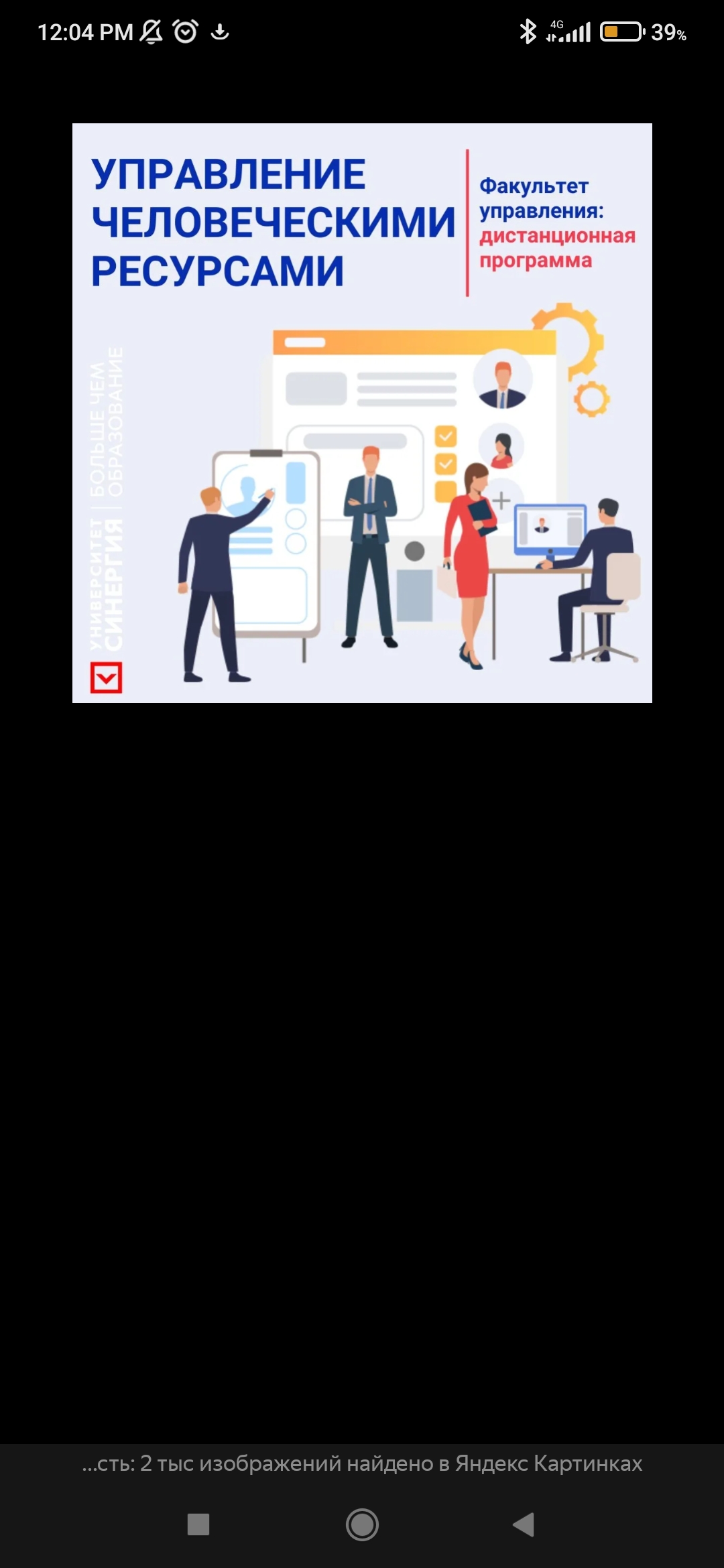 4) выявляется недостаточный уровень профессиональной компетентности многих учителей, которые остаются приверженцами традиционного подхода к обучению и, в силу этого, не могут эффективно
 решать проблему 
формирования 
функциональной 
грамотности на
 современном этапе.
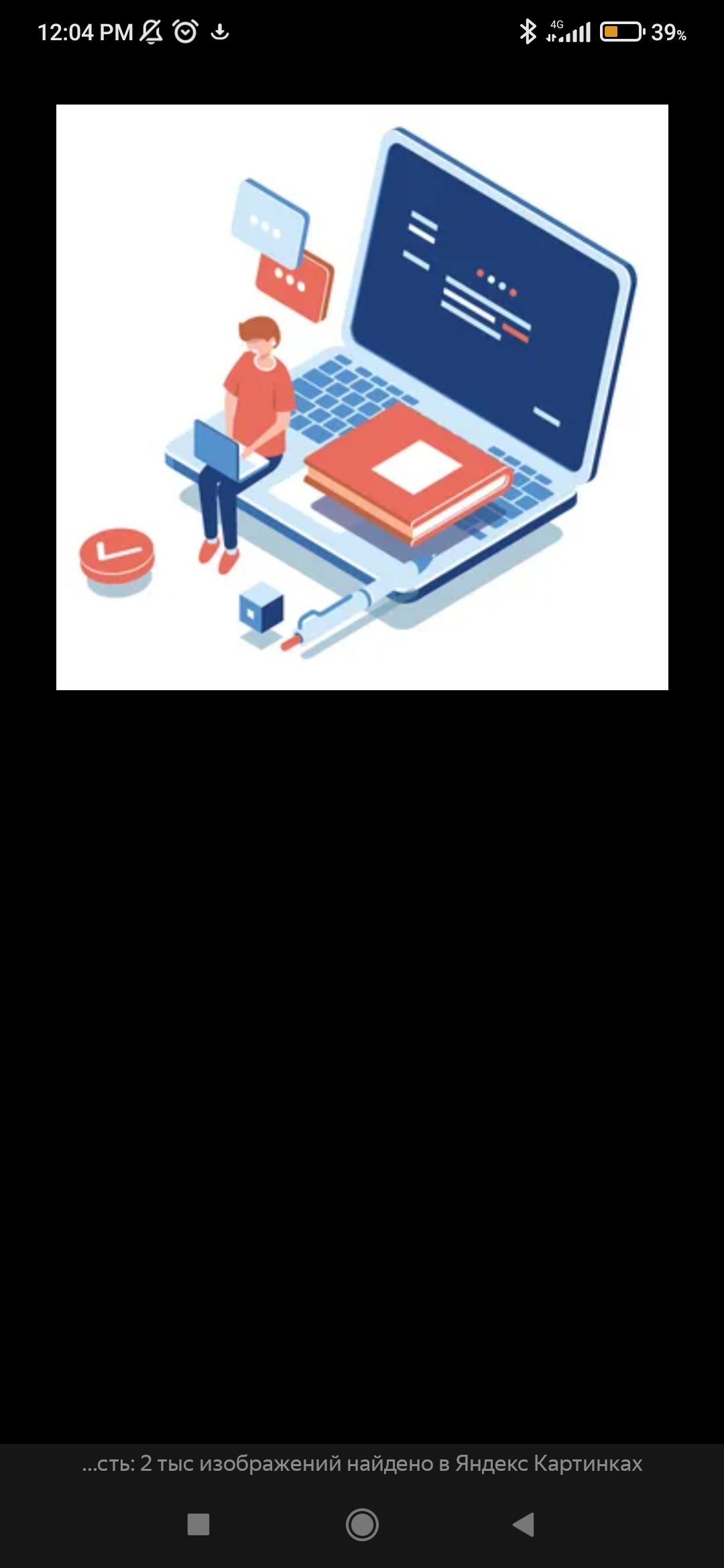 Формирования функциональной грамотности учащихся основной школы обеспечивается и достигается, если:

1) рассматривать функциональную грамотность учащихся как базовый уровень образованности учащихся, характеризующий степень овладения способами работы с информацией и позволяющий решать реальные жизненные проблемы, адаптироваться к внешнему миру;
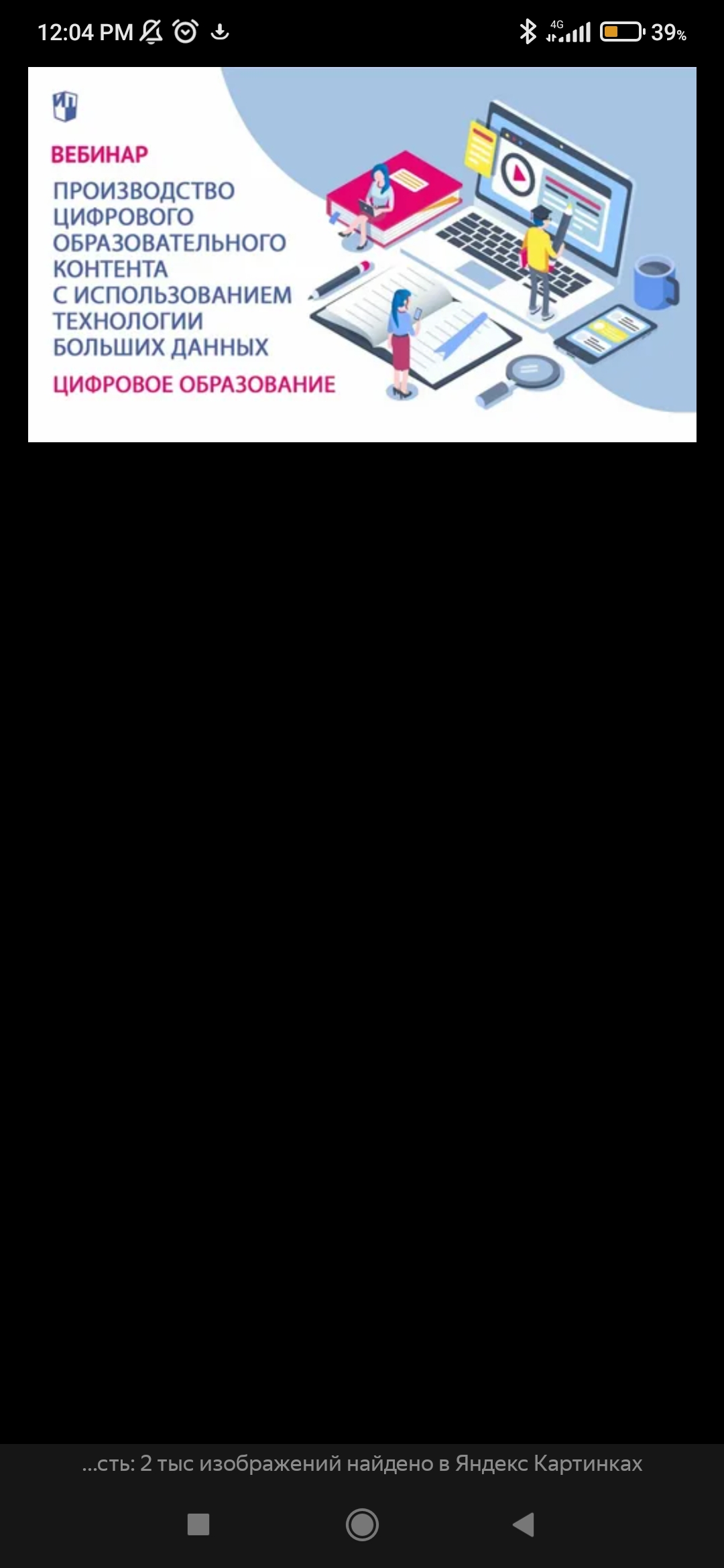 2) включить в состав профессиональной компетентности учителя по формированию функциональной грамотности учащихся три составляющих: когнитивный, операционально-технологический и личностный компоненты, опирающиеся на функциональную грамотность ученика;
3) реализовать содержание профессиональной компетентности учителя по формированию функциональной грамотности учащихся в процессе повышения квалификации в условиях школьной методической работы;
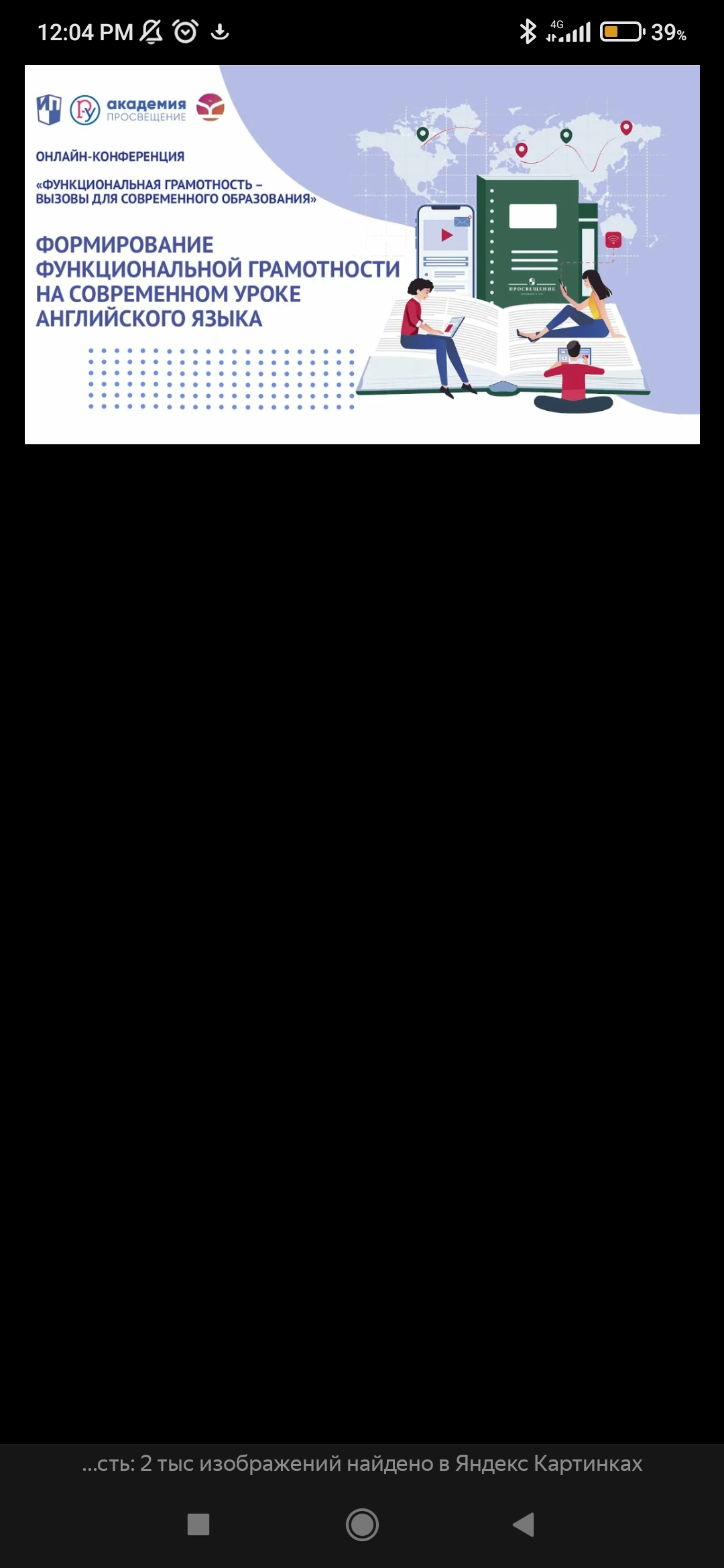 4) выявить совокупность организационно-педагогических условий, обеспечивающих развитие профессиональной компетентности учителя по формированию функциональной грамотности учащихся.
Методические рекомендации по формированию функциональной грамотности школьников.
Реализация основ формирования функциональной грамотности учащихся на уровне основного среднего образования по предметам естественнонаучного цикла сводится к решению следующих задач:
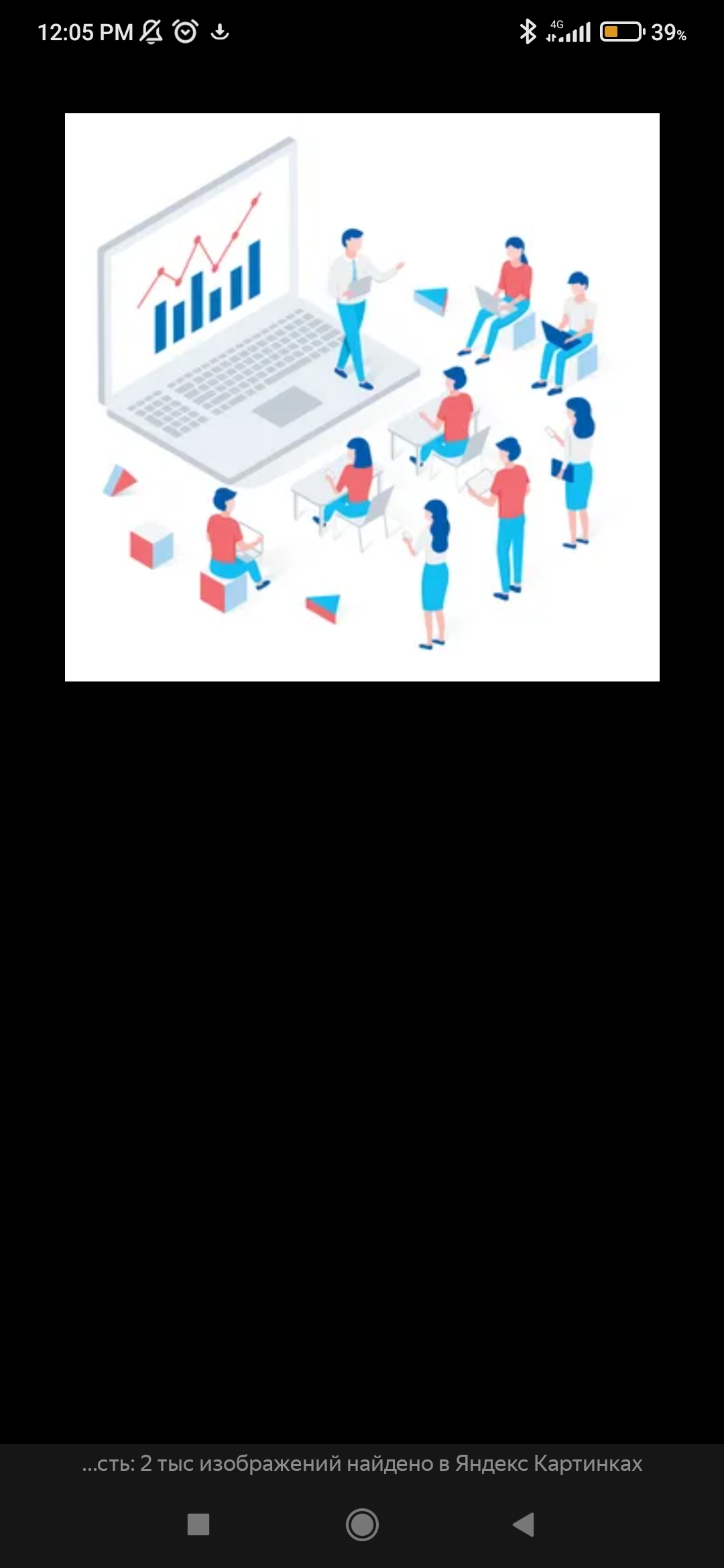 1) изучить состояние проблемы формирования и оценивания функциональной грамотности учащихся по предметам естественнонаучного цикла в теории и практике обучения на данном уровне;

2) определить методические основы формирования и оценивания функциональной грамотности учащихся;

3) определить методы и принципы преемственности развития функциональной грамотности учащихся;

4) проектировать содержание предметов естественнонаучного цикла;

5) разработать методические рекомендации по формированию функциональной грамотности учащихся на уровне основного среднего образования.
Функциональная грамотность, в первую очередь, требует формирование таких аспектов, как естественнонаучная грамотность и грамотность чтения. Необходимо обеспечить целенаправленное формирование этих аспектов в условиях преподавания предметов естественнонаучного цикла. На уровне основного среднего образования закладываются основы для последующего изучения предметов естественнонаучного цикла;  формируется эмпирический базис для знакомства с теориями и закономерностями предметов естественно-научного цикла.

Характеристиками уровневых показателей функциональной грамотности учащихся являются:
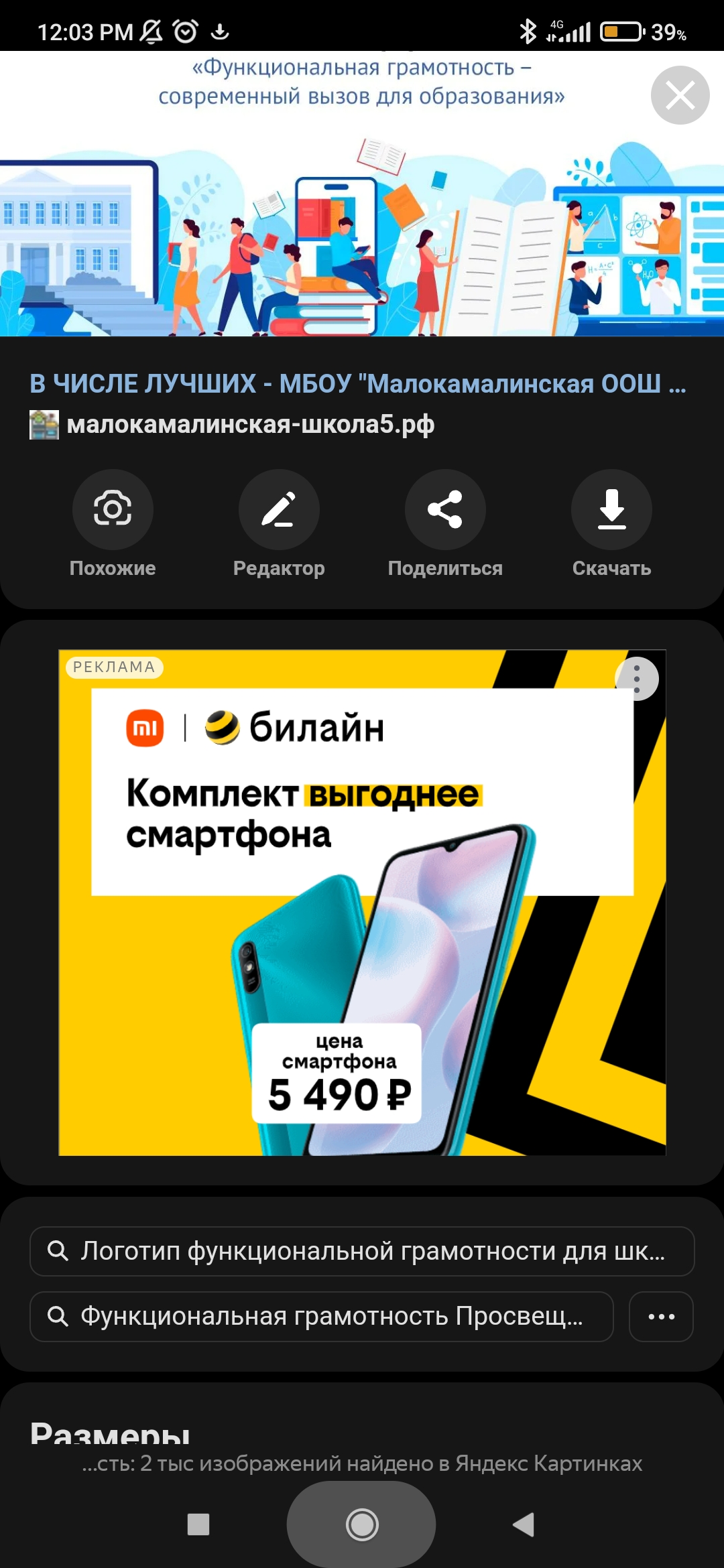 Целеполагание:
 осознание учеником потребности и способности к самореализации,  возникновение учебно-познавательного интереса; владение приемами самостоятельной работы;  отслеживание результатов; осмысление терминов, понятий, учебных умений и навыков;

Планирование:
способность ориентироваться в условиях задачи;
 выделение алгоритма поиска необходимой информации;

Принятие решения:
 выбор оптимального варианта для решения поставленной задачи;
 анализ планов деятельности;

Выполнение:
 умение работать с текстом, рисунком, схемой и графиком.

Оценка результатов:
 самооценка достигнутых учебных умений и навыков; самоанализ.
Важнейшей задачей и функцией школьного образования является социальная адаптация учащихся, которая осуществляется в процессе социализации. Задача школы – создать условия для успешной социализации. На эффективность социализации влияет образованность человека, проявляющаяся в обученности, воспитанности и развитости.

Начальным условием социализации является грамотность. Задача определения функциональной грамотности обучающихся, заключается в определении:
1) их способности решать функциональные проблемы, с которыми они встречаются как субъекты;
2) обучения, общения, социальной деятельности и профессионального выбора.
Формирование функциональной грамотности реализуется во всех образовательных областях. Основными этапами является следующее:
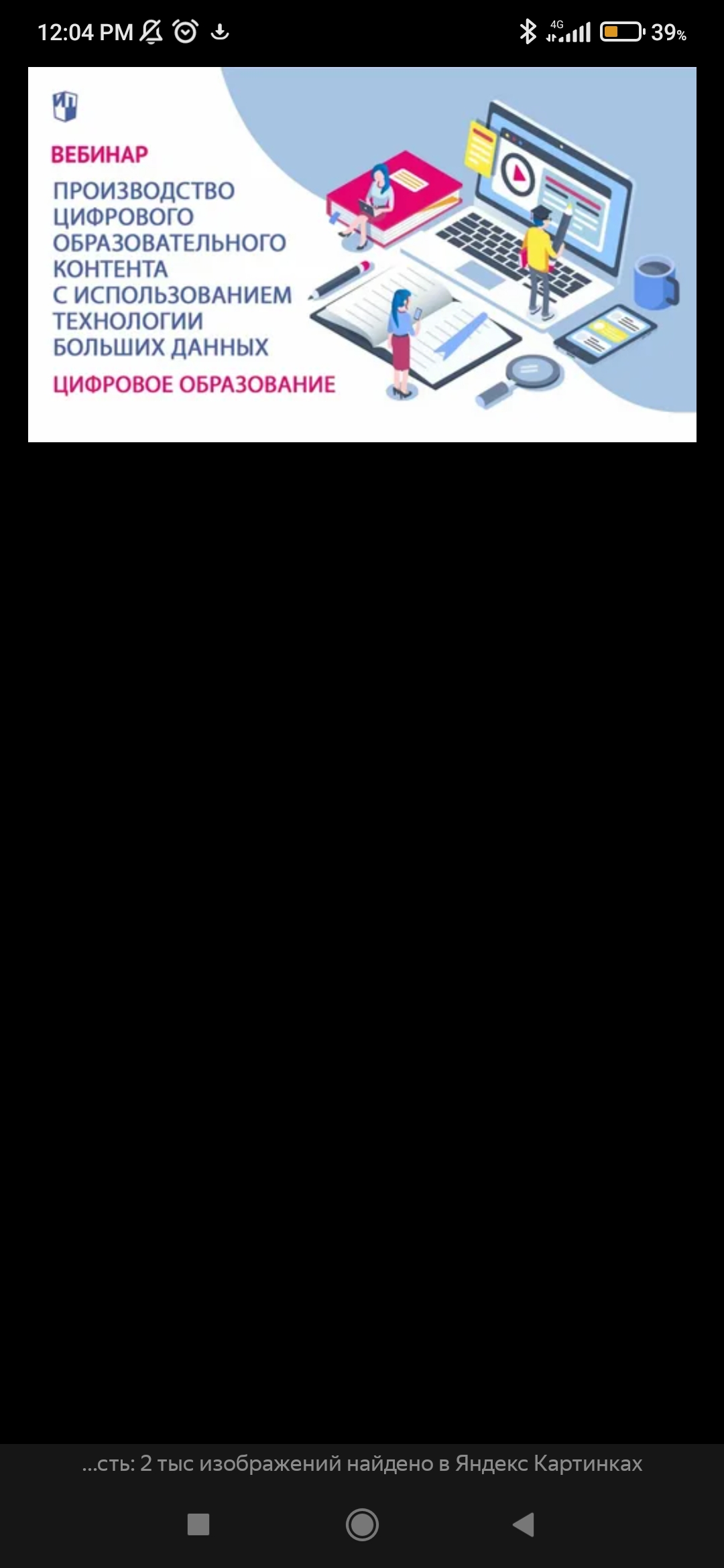 1) создание образовательных маршрутов в соответствии с разделами программы;
2) разработка методических рекомендаций;
Например, представления о функциональной грамотности по предмету физика включает в себя:
процесс овладения грамотностью – освоение математического языка и знаковых систем, без которых невозможно получение математической информации и использование знаний в той или иной сфере жизни и деятельности;

процесс обучения – освоение знаний, умений, навыков по предмету и учебным дисциплинам;

процесс подготовки – адаптация имеющихся и получаемых знаний, умений и навыков для использования алгоритмов при решении задач.

процесс воспитания – освоение правил и норм культуры, традиций и особенностей народа, социального положения;

 процесс образования (в узком значении этого термина) – составная часть интегрального процесса образования, имеющая целью обеспечить общий уровень культуры и знакомство с ценностями, установками и стандартами цивилизации.
Что способствует формированию функциональной грамотности учащихся.

     Учащиеся, уверенно использующие некоторое умение на одном предмете, далеко не всегда смогут применить его на другой дисциплине. Говоря об использовании сведений из разных областей знаний, следует иметь ввиду не только использование материала из других наук на уроках математики, но и использование понятий и методов математики на других уроках и в жизни. Для преодоления этого барьера нужна специальная работа, в которой учитель помогает ребенку прояснить задачу, выделить предметную составляющую, показать применение известных способов в новой ситуации.
Учитель может сам продемонстрировать некоторые способы работы с символическим текстом на предметных и непредметных материалах, раскрывая смысл, логику, особенности преобразований;
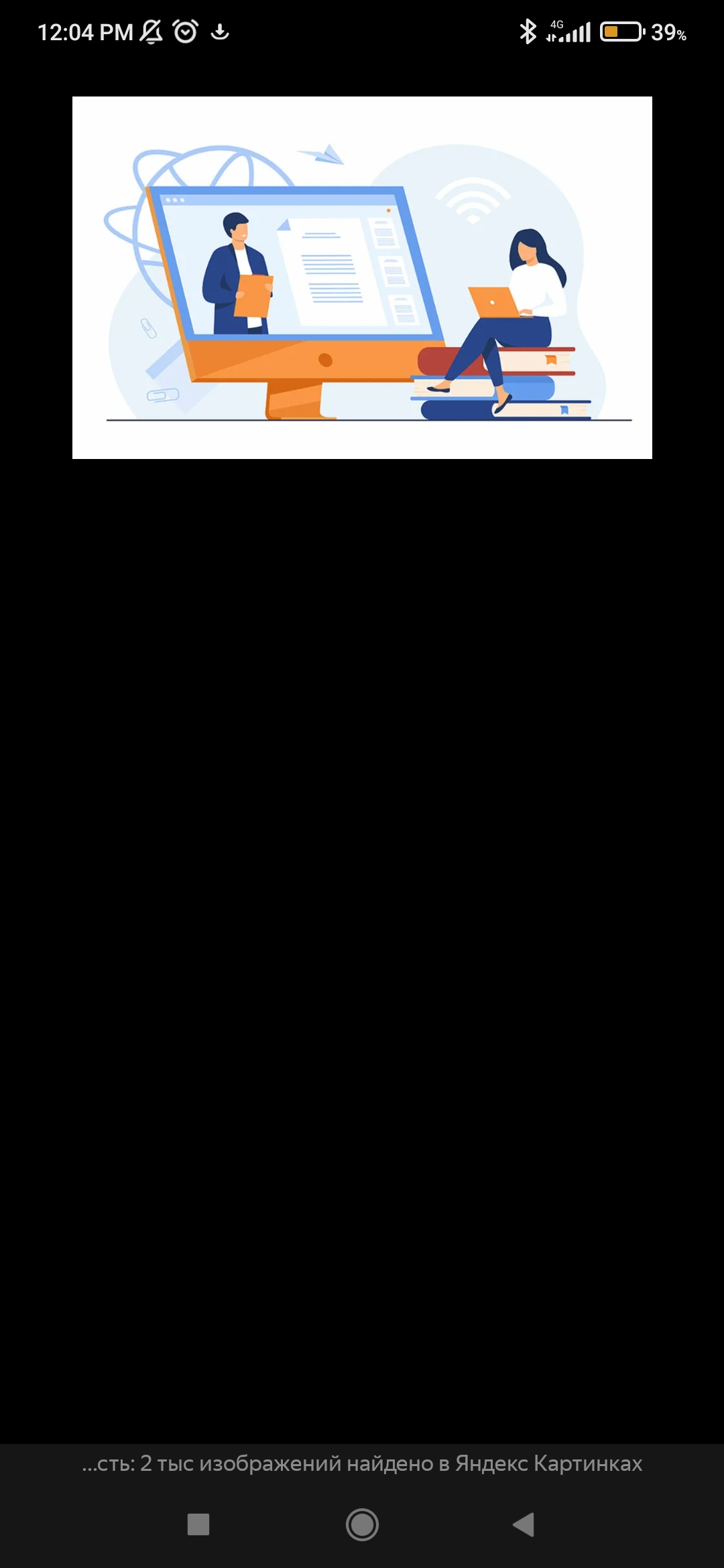 Можно организовать групповую или самостоятельную индивидуальную работу с символическим текстом, в которой необходимо переводить текст с обычного языка на математический, с геометрического – на язык векторов, а также переводить модель, заданную одним способом, в иную модель.
Метод проектов. По своей дидактической сущности нацелен на формирование способности адаптироваться в изменяющихся условиях, ориентироваться в разнообразных ситуациях, работать в различных коллективах. Использование игровых технологии (ребусы, кроссворды, ролевые игры) – это вид деятельности в условиях ситуаций, направленных на воссоздание и усвоение общественного опыта, в котором складывается и совершенствуется самоуправление поведением.
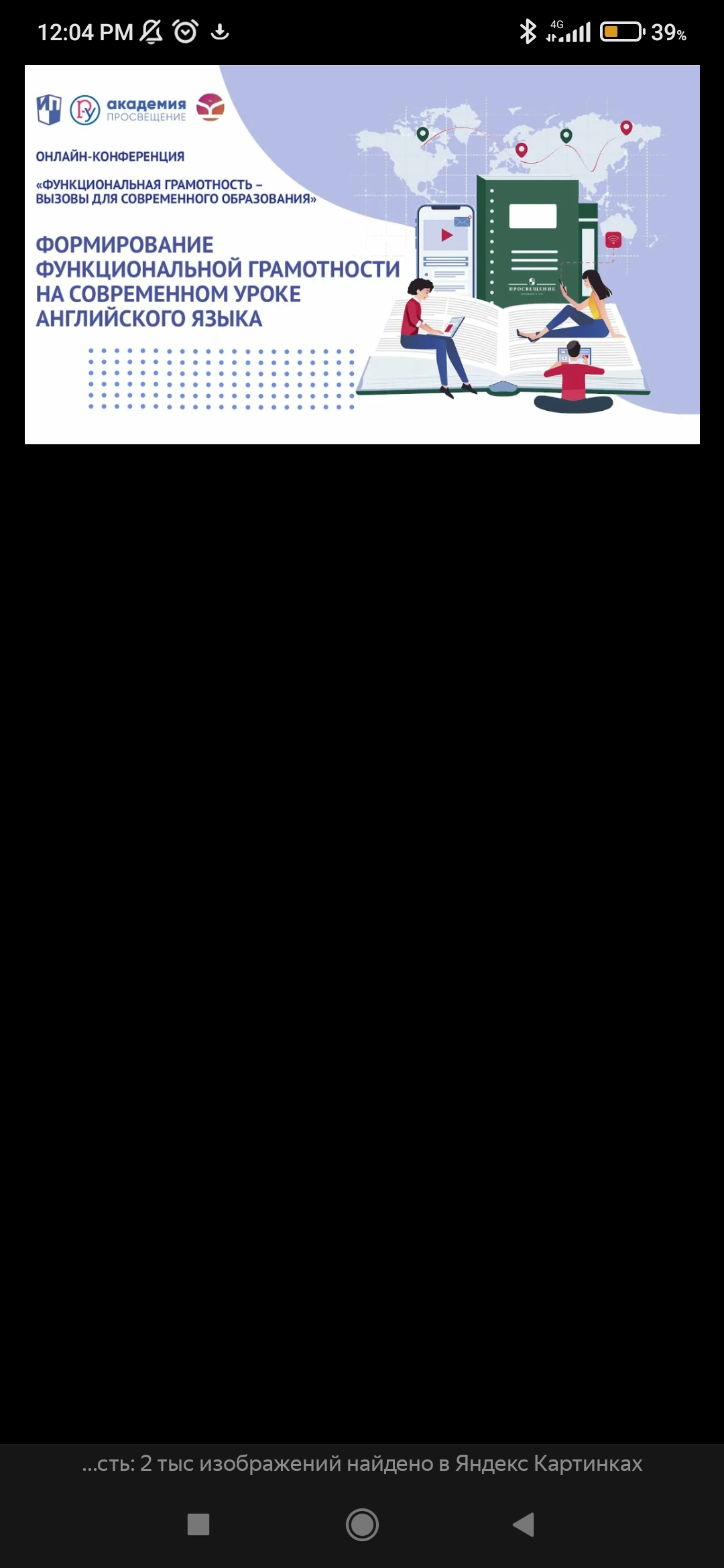 Также формированию функциональной грамотности способствует проблемное обучение. Проблема – это всегда препятствие. Преодоление препятствий – движение, неизменный спутник развития.
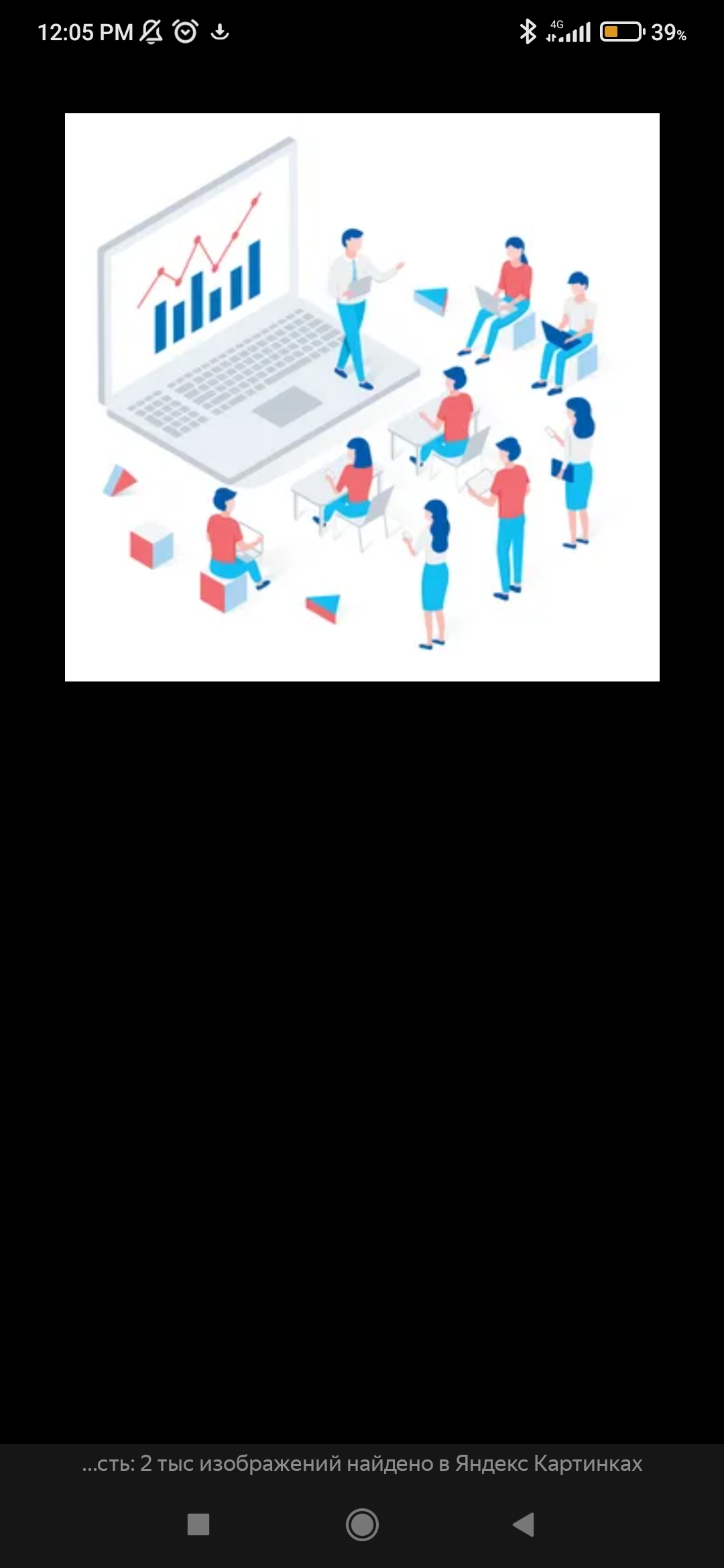 Использование проблемных заданий на уроках, позволяет развивать такие качества личности как: находчивость, сообразительность, способность к нестандартным решениям, проблемное видение, гибкость ума, мобильность, информационная и коммуникативная культура.
Среди методов также важным является работа с текстом. Ученик должен понимать тексты различных видов, размышлять над их содержанием, оценивать их смысл и значение и излагать свои мысли о прочитанном. На уроках мы работаем с текстами разных видов и жанров, такими как научные тексты, биографии, документы, статьи из газет и журналов, инструкции к лабораторным работам и т.п. Очень часто используемый прием – это кластер, выделение смысловых единиц текста и графическое их оформление. 
        Эти методы формируют умение сворачивать и разворачивать полученные знания в зависимости от жизненной ситуации.
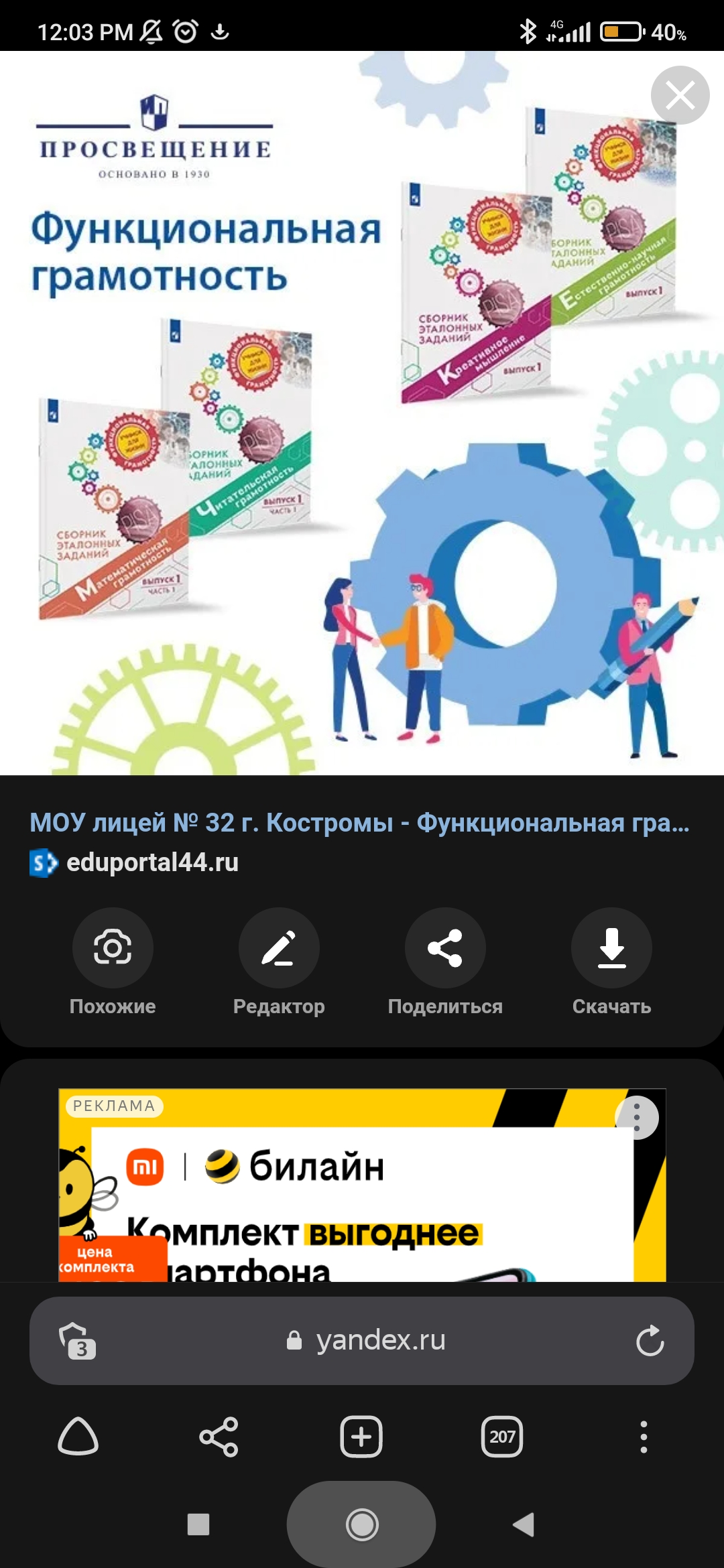 Концепция обновления современной школы определила новые приоритеты общего образования, которые предполагают, что формирование
модели учебного процесса должно осуществляться на основе развития взаимоотношений сотрудничества учителя и ученика, гармоничного сочетания различных методов обучения, обеспечивающих использование разнообразных видов учебной деятельности. Эти приоритеты составляют основу развития современного школьного  образования.